#1206   What Can You Mine With Minecraft ?
By: Ricardo Gomez
What can you mine with Minecraft?
You can mine many things with Minecraft or in Minecraft.
Y
Who invented Minecraft?
Minecraft was created by a swedish programer named Markus Persson(Better Known as Notch).
How many people play Minecraft?
More than 55 million people play Minecraft.
Interesting facts.
There are many bosses in Minecraft with or without mods.One of the  bosses is the wither.
Also the game is only not available in a arcade.
The creator decided to go with the low graphics.
1.Minecraft was created by  which swedish game
                                  programer?
A.Nicholas Mojang
   B.Bill Gates        
   C.Markus “Notch” Persson
   D.Mike Kraft
2.Which of the following is not a platform Minecraft is
                             available for?
A.Android
   B.iOS       
   C.Arcade Games
   D.Video Game Consoles
3.Which of the following is not a feature that makes
                         Minecraft so popular?
A.Open play
   B.Exploration
   C.Advanced Graphics              
   D.Freedom to be Creative
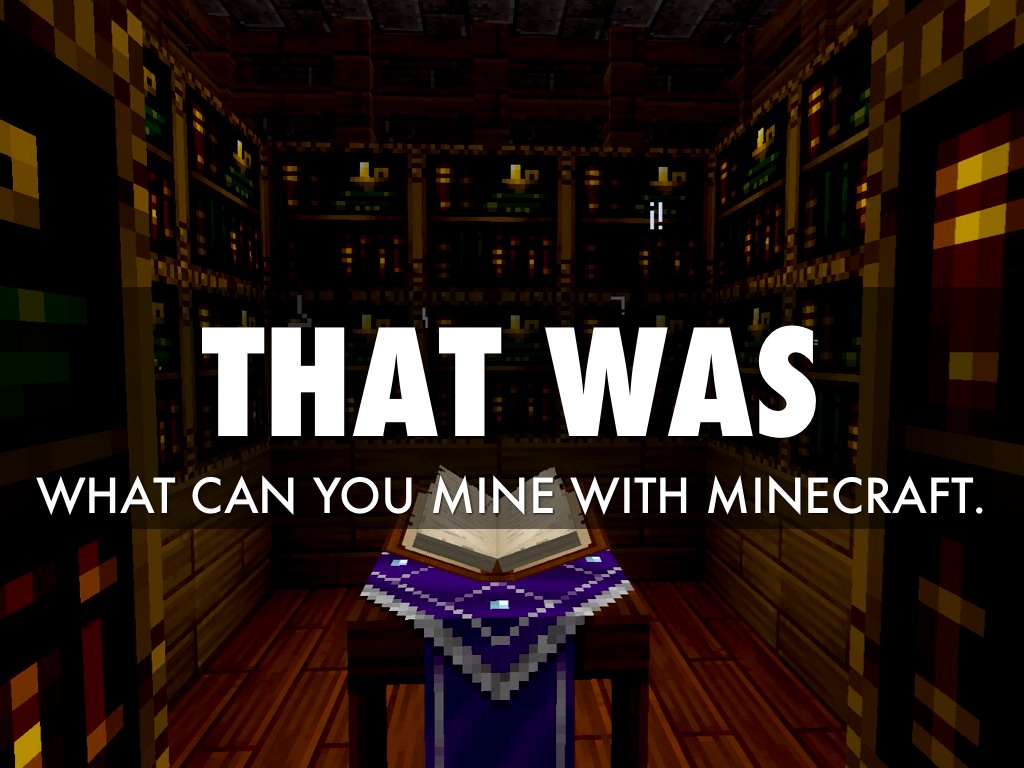 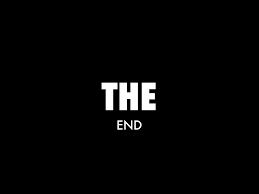